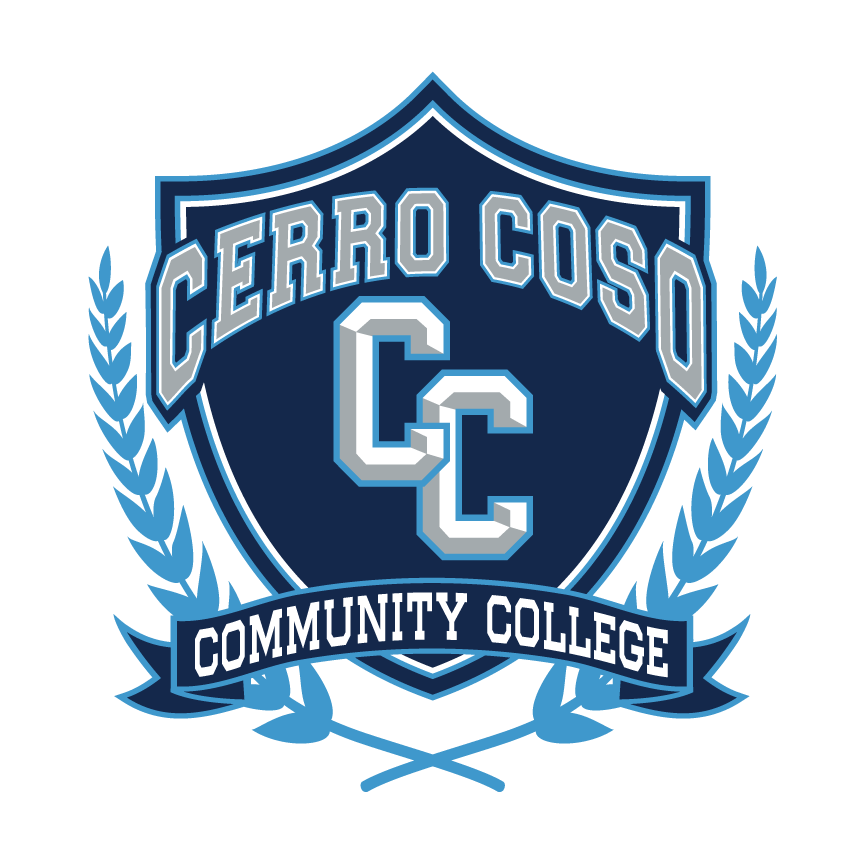 College Council
September 16, 2021
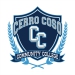 Reporting Committees
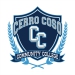 Facilities – Cody Pauxtis
Meeting held on 15 September
State Project List
East Wing Furniture
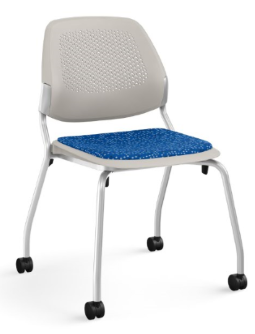 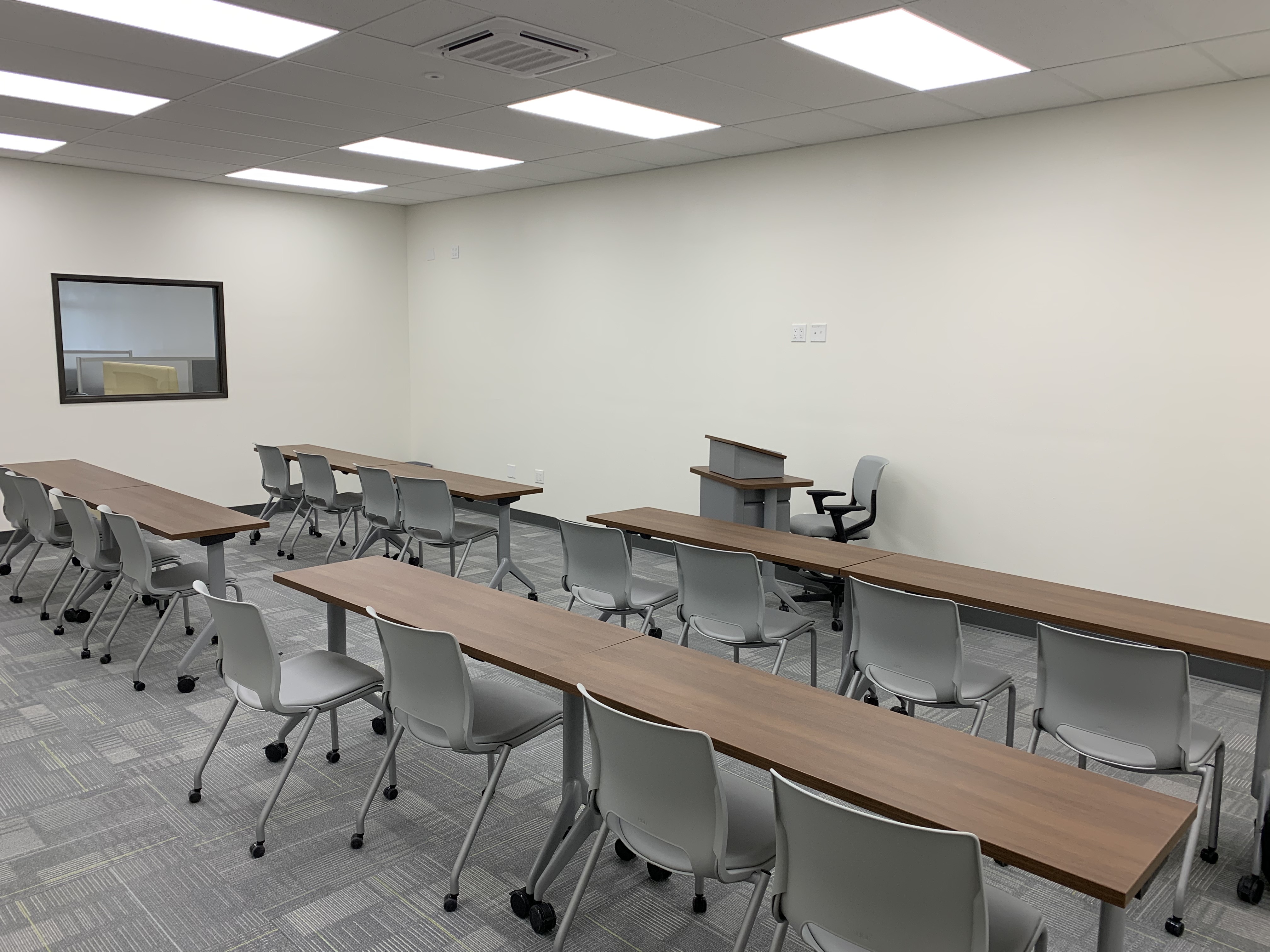 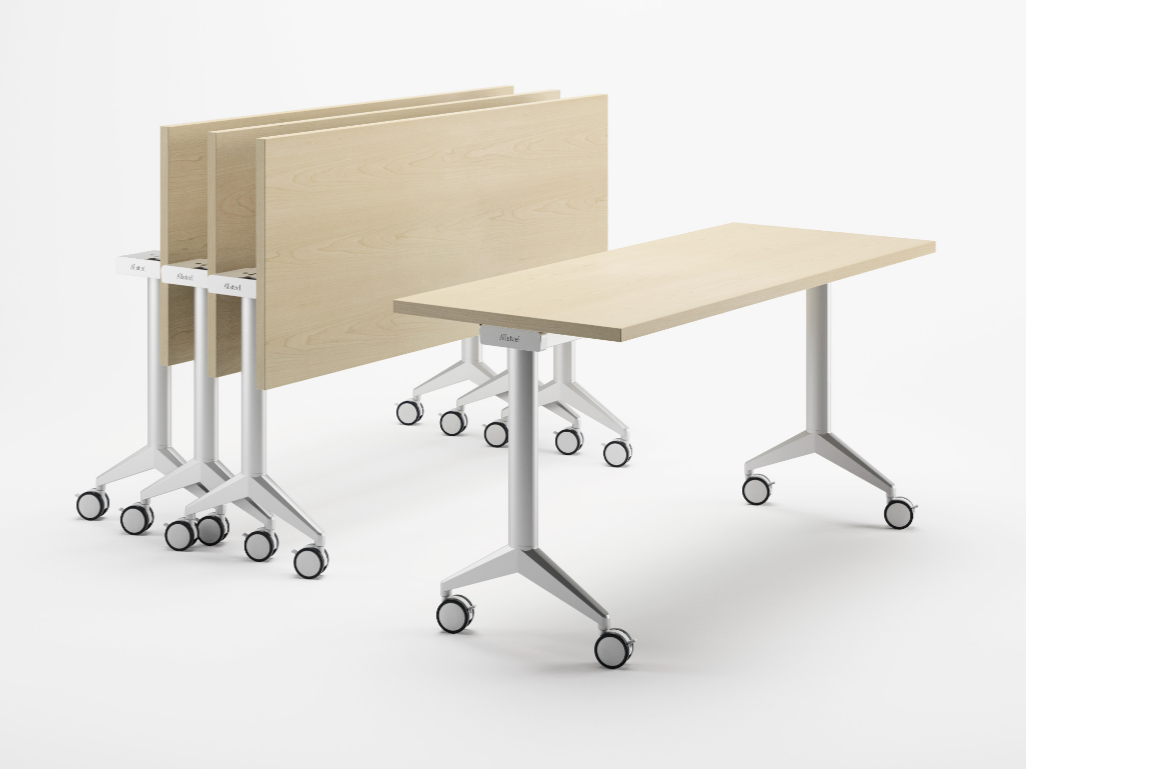 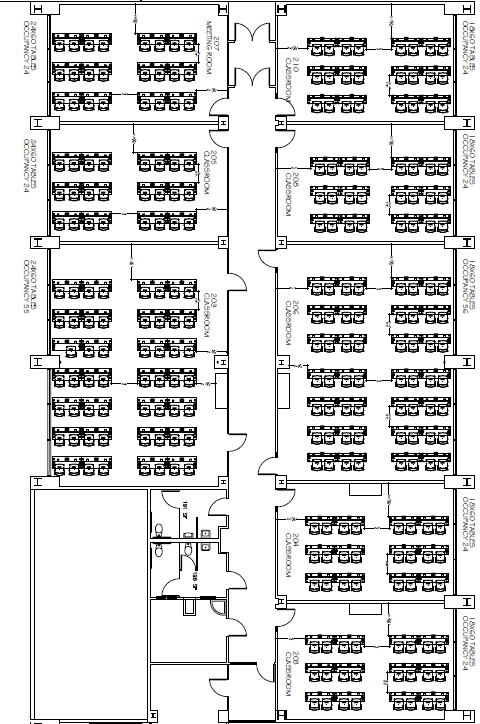 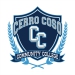 Facilities – Cody Pauxtis
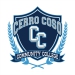 Safety & Security – Kevin King
1st Meeting September 21,
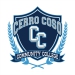 Technology Resource Team (TRT) – Mike Campbell
TRT meet last week
Discussed Outdoor Wi-Fi
Zoom Carts
Student Loaner devices
East Wing Classrooms
Need 2 classified members
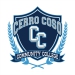 Student Success Support Programs (SSSP) – Heather Ostash
First meeting- 09/15/21
New co-chair and new members (Tyson Huffman- Co-chair, Yvonne Mills- Academic Senate President, Yifhen Chen- Math Representative, Debilyn Kinzler- English Representative, Andrew Burch- Flex Coordinator, Jessica Kawelmacher- Classified Representative)
Revisit of representative roles on communication, input and consultation
Discussion of Pillar 4- Ensuring Learning- Practices A-C- addressing recommendations via Faculty Flex Committee, Program Review Committee and a possible Faculty Inquiry Group 
Communications and Career Guidance C-Fits Continue this semester
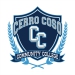 Incarcerated Students Education Program – Peter Fulks
First Meeting is 9/28
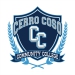 Discussion Items
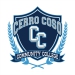 Associated Committees
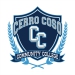 Budget Development – Lisa Couch
Met September 8, 2021
Finalizing budget process (including rubric) - should be available early this week
Budget software training will also be done in the next few weeks.
Continuing to review HEERF (COVID) funding requests regularly
Next meeting date is TBD
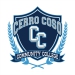 District Wide Budget Development Committee – Lisa Couch
Met September 3, 2021
Reviewed changes to 2021-22 DO Budget
Reviewed changes to 2021-22 Adopted Budget Allocation
Reviewed tentative schedule for district annual unit reviews (DAUR)
Reviewed goals for 2021-22 (new internal allocation model)
Next meeting date is pending
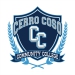 Institutional Effectiveness Committee (IEC) – Corey Marvin
Has not met yet, first meeting next Thursday, Sept. 23, 3-4:30
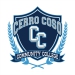 Professional Development Committee – Corey Marvin
Met yesterday but no classified staff members were present so no business was conducted other than information items. CSEA notified. Next meeting scheduled for Wednesday, Oct 20, 3-4:30.
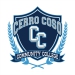 Accreditation – Corey Marvin
No meeting currently set
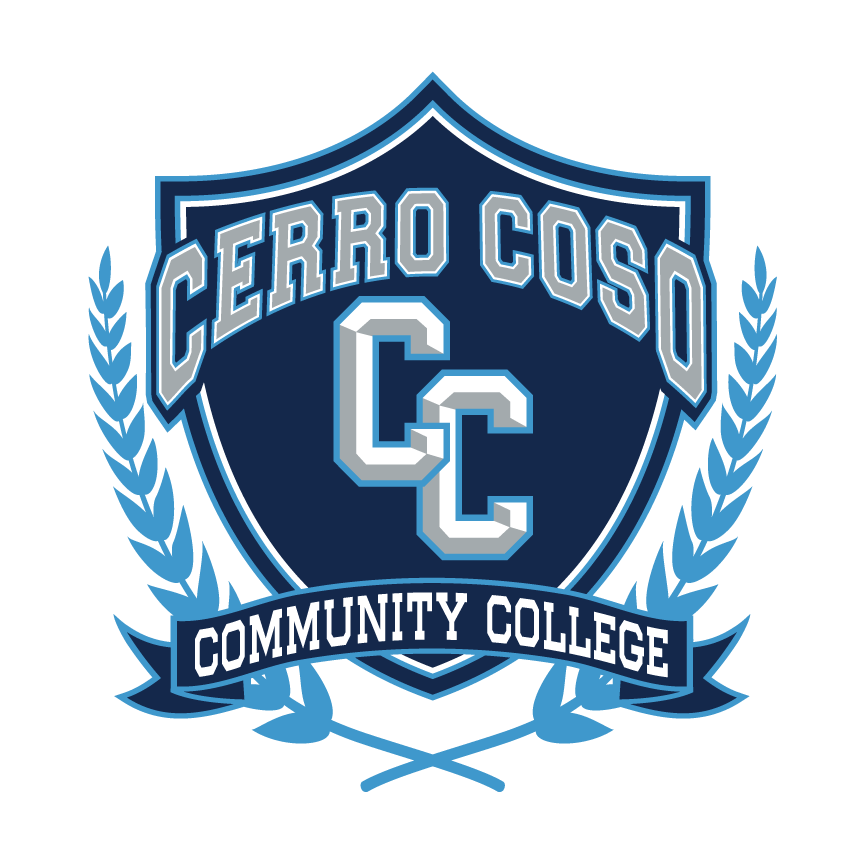 The End